Python List
Python collections of data - built-in data types
List
Tuple
Set
dictionary
Python lists
List : Lists are used to store multiple items in a single variable.
List items are ordered, changeable and allow duplicate values
List items are indexed, the first item has index[0], the second item has index[1] etc.
It can be created as by placing elements inside square brackets [ ] separated  by commas.
Creating list                                                                    creating empty list
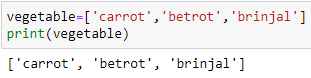 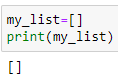 List indexing in python
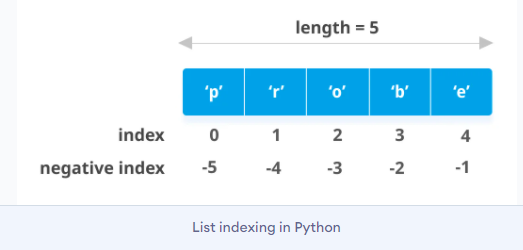 Python lists
Lists are ordered. But when a new item is added to a list, it will be placed at the end of the list.
The list is changeable, meaning that we can change, add, and remove items in a list after it has been created.
It allows duplicates.
A list can contain different data types
type() used to print the type of object
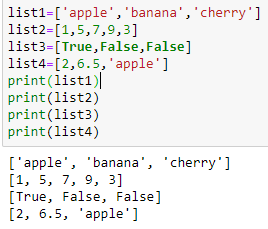 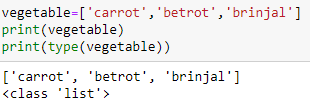 Python lists
List can be constructed using list() - constructor as:




Find the length of list using len() function
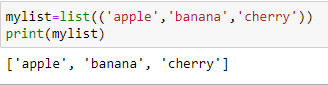 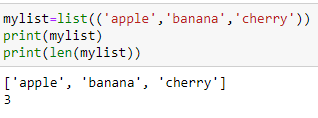 Python lists
Access items in a list- can be done by referring the index number. The index starts from 0 in python



Negative indexing - start from the end. -1 refers to the last item, -2 refers to second last item and so on
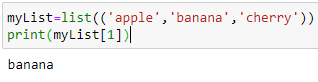 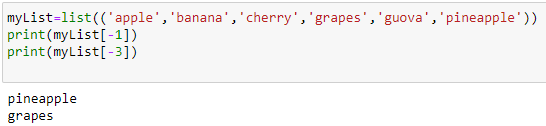 Python lists
Range of indexes: specify from where to start and end by giving range as:
Listname[start index : end index]


The search will start at index 3 (included) and end at index 5 (not included)
Referring the different ways of indexing
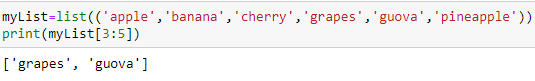 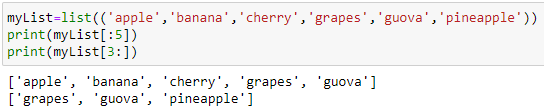 Python lists
Range of Negative indexes: specify negative indexes if search is from end of list:
Listname[start index : end index]


The above returns items from (-4) end of list ‘cherry’ till -1 but not included 
Change list item value - a specific value in a list can be changed by referring its index and assigning a new value to it as:
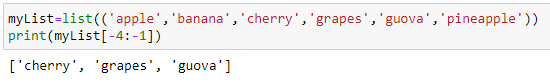 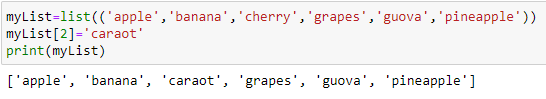 Python lists
Change a range of items in a list- can be done with specifying range and its respective value to be changed as follows:



If more items than in the range is specified, they will be inserted and the remaining items will be moved accordingly as follows:
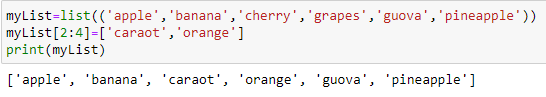 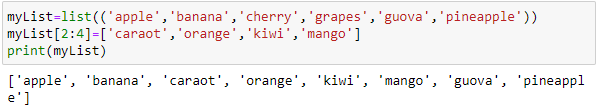 Python lists
Insert items  without replacement use function - insert()



Extend list - to append elements from another list to the current list use- extend()- the elements will be added at the end of list
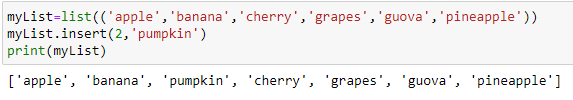 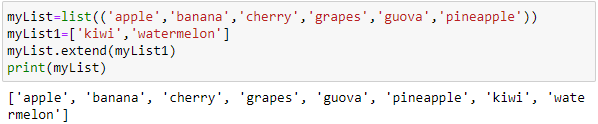 Python lists
Remove specific item - remove()


Remove specified index - pop() 



If index is not specified pop() method removes last item
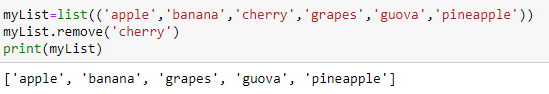 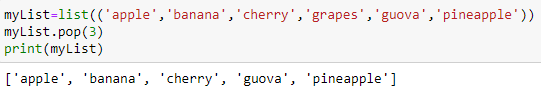 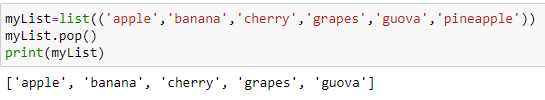 Python lists
Remove specific item using del by specifying index as :


Delete whole list using del
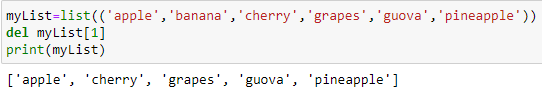 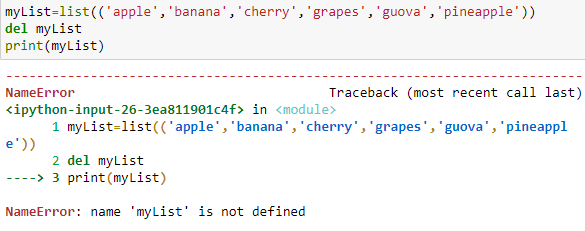 Count, sort, reverse - list
count(element) - returns how many time a particular item is present in the list
sort() - used to sort the list                             




reverse list
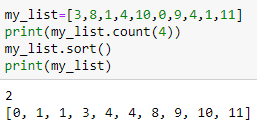 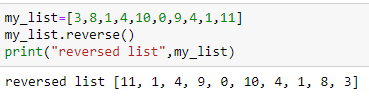 Python lists
Clear list- list remains without items



Creating nested list                                Accesing nested list
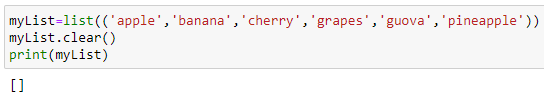 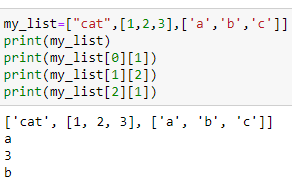 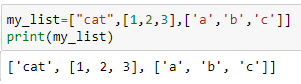 Copy list
copy() - used to make a copy of the list
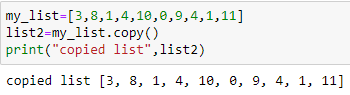 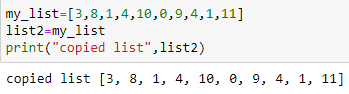 Read the list value dynamically
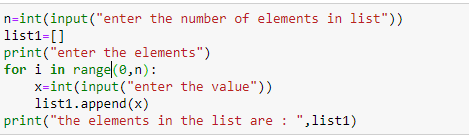 List functions - min(), max()
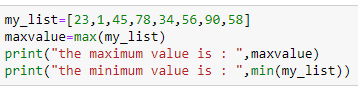 Program to print odd and even list and their sums
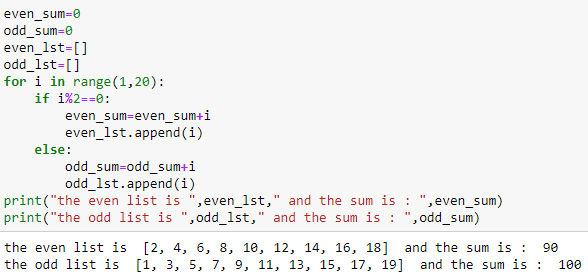 Program to compute mean, variance, standard deviation
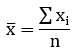 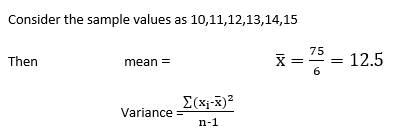 Mean =
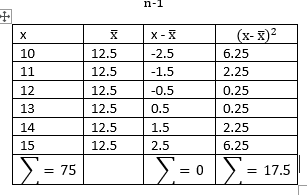 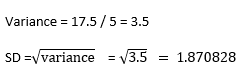 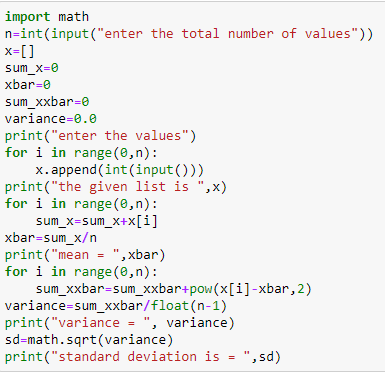 List comprehension
To create a newlist from an existinglist on some criteria like the items having ‘a’ in it .
Using for loop
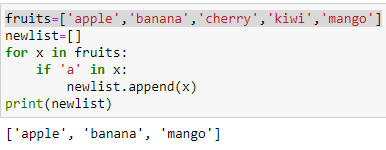 List comprehension
To create a new list from an existing list on some criteria like the items having ‘a’ in it .Using list comprehension




Syntax :
newlist=[expression for item in iterable if condition == True]
This returns a new list leaving old list unchanged.
The condition is like a filter that only accepts the items that valuate to TRUE
Example 
newlist=[x for x in fruits if x != ‘apple’]
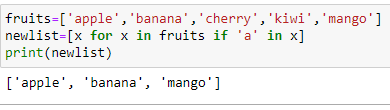 List comprehension
Advantages of list comprehension:
More time-efficient and space-efficient than loops.
Require fewer lines of code
Transforms iterative statement into a formula.
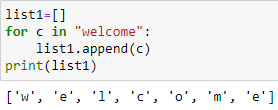 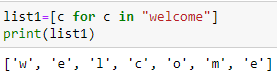 List comprehension
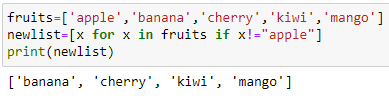 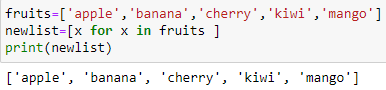 List comprehension
Iterable:
The iterable can be any iterable object, like a list, tuple , set etc
Example: range() function can used to create an iterable



Can give condition as:
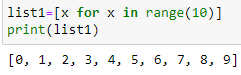 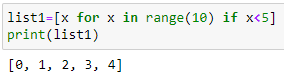 List comprehension
Expression 
The expression is the current item in the iteration, but it is also the outcome, which can be manipulated before it ends up like a list in the new list:
Set the values in the new list to upper case:


Set all values in the newlist to ‘hello’
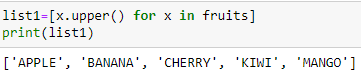 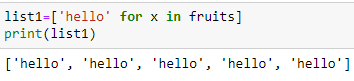 List comprehension
Expression 
The expression can also contain conditions, not like a filter, but as a way to manipulate the outcome:
Return “orange” instead of “banana”
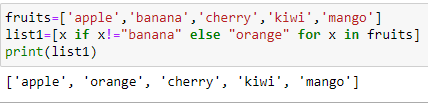 List comprehension
Example :- generate even numbers using list comprehension



Example :- generate square in range
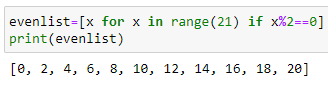 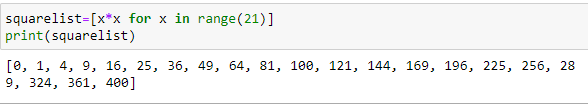 List comprehension
Example :- generate even numbers and must be divisible by 5 using list comprehension
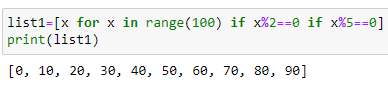